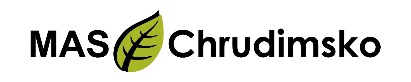 Seminář pro potenciální žadatele
MAS Chrudimsko – IROP – Zmírnění dopadů živelných pohrom
16. 11. 2018 od 9 hod
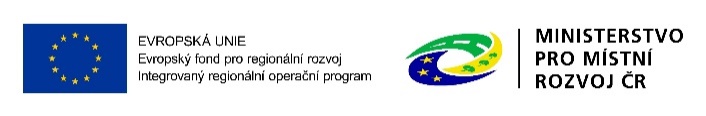 Obsah
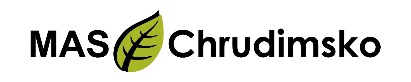 Představení výzvy
Podporované aktivity
Způsobilé výdaje
Indikátory
Podání žádostí o podporu v ISKP 14+
Hodnocení projektů
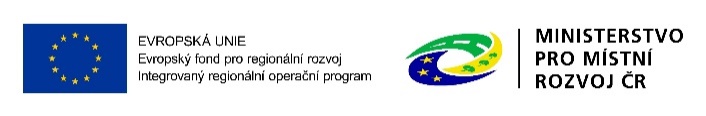 2
Představení výzvy
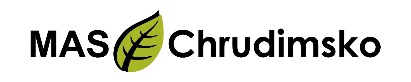 Výzva č. 10 - MAS Chrudimsko – IROP – Zmírnění dopadů živelných pohrom I.
Celková částka dotace z Evropského fondu pro regionální rozvoj pro výzvu: 
    510 659 Kč
Dotace z EFRR: 95 % způsobilých výdajů, příjemce 5 %
Forma financování: ex-post (blíže v Obecných pravidlech)
Minimální výše způsobilých výdajů - 50 000 Kč
Maximální výše způsobilých výdajů - 510 659 Kč
Vyhlášení výzvy – 1.11.2018
Uzavření výzvy – 5.12.2018
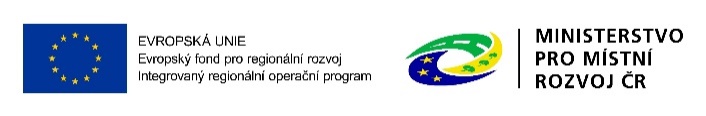 3
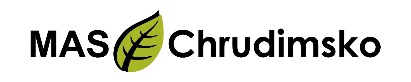 Nadřazená výzva č. 69 IROP
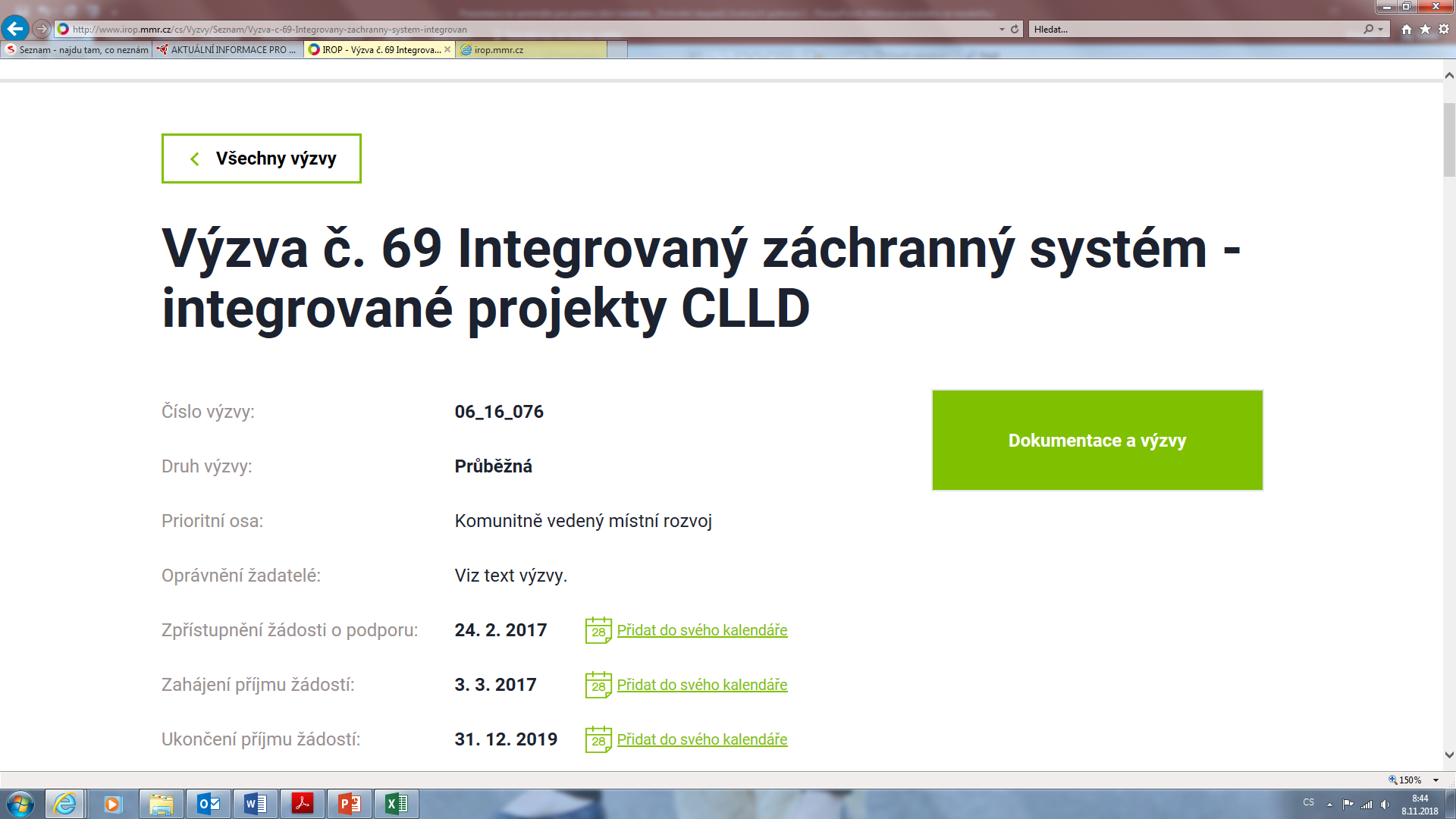 http://www.irop.mmr.cz/cs/Vyzvy/Seznam/Vyzva-c-69-Integrovany-zachranny-system-integrovan
Výzva MAS se řídí pravidly výzvy č.69 IROP
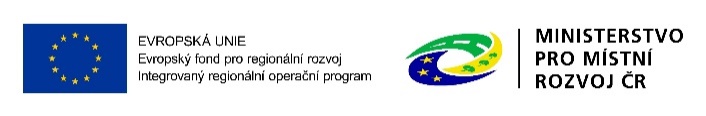 4
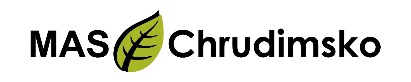 Podporované aktivity
1. Technika pro integrovaný záchranný systém

2. Stanice integrovaného záchranného systému

V jedné žádosti nemůže žadatel kombinovat výše uvedené aktivity.
Jeden žadatel může předložit více žádostí o podporu.
Na hlavní aktivity projektu musí být vynaloženo minimálně 85 % celkových způsobilých výdajů projektu. Hlavní aktivity projektu jsou ty aktivity, které vedou k naplnění cílů a indikátorů projektu.
Na vedlejší aktivity projektu může být vynaloženo maximálně 15 % celkových způsobilých výdajů projektu. Část výdajů na vedlejší aktivity projektu nad 15 % celkových způsobilých výdajů projektu musí být v rozpočtu projektu uvedena jako nezpůsobilý výdaj.
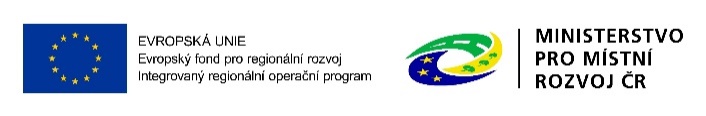 5
Oprávnění žadatelé
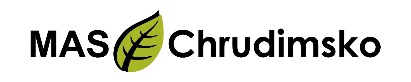 Hasičské záchranné sbory krajů
Obce, které zřizují jednotky požární ochrany (§ 29 zákona č. 133/1985 Sb., o požární ochraně – jednotky sboru dobrovolných hasičů kategorie II a III) podle přílohy zákona o požární ochraně)
Státní organizace, která zřizuje jednotku HZS podniku s územní působností
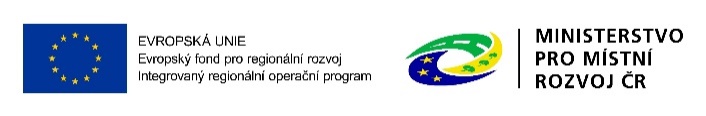 6
Podporovaná aktivitaTechnika pro integrovaný záchranný systém 1/5
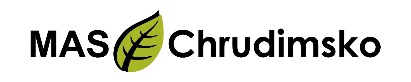 Hlavní podporované aktivity:
Projekt musí řešit alespoň jednu z následujících mimořádných událostí:
sněhové srážky, masivní námrazy 
orkány a větrné smrště 
extrémní sucho 
ORP Chrudim - vše výše uvedené mimo techniky a věcných prostředků pro výkon činností v souvislosti s haváriemi spojenými s únikem nebezpečných látek
Exponovaná území vymezena v příloze č. 5 Specifických pravidel
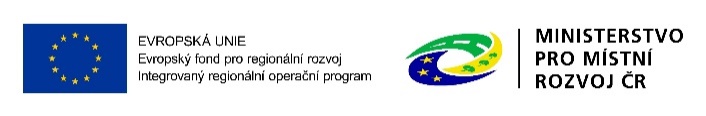 7
Podporovaná aktivitaTechnika pro integrovaný záchranný systém 2/5
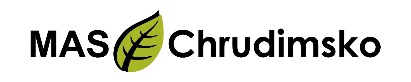 Pořízení specializované techniky a věcných prostředků se řídí dle Normativů vybavení pro exponovaná území.

Normativy jsou součástí Specifických pravidel – str. 16 – 20:
http://www.irop.mmr.cz/getmedia/a6cbafa2-1127-4787-ba24-8ba5a9edd9af/Specificka-pravidla_SC-1-3_69_CLLD_1-2_2-11-2018.pdf.aspx?ext=.pdf
Není možné pro jeden organizační článek/stanici/služebnu/jednotku pořídit totožnou techniku a věcné vybavení, které jsou uvedeny v několika normativech vybavení.
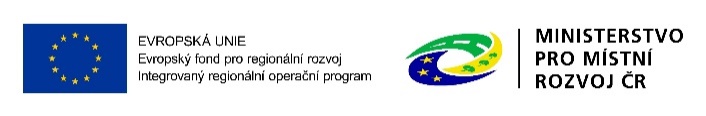 8
Podporovaná aktivitaTechnika pro integrovaný záchranný systém 3/5
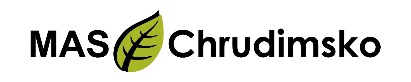 Vedlejší podporované aktivity:

pořízení studie proveditelnosti nebo jejích částí
výdaje na zpracování zadávacích podmínek k zakázkám a na organizaci výběrových a zadávacích řízení
povinná publicita projektu
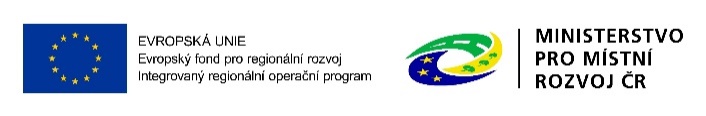 9
Podporovaná aktivitaTechnika pro integrovaný záchranný systém 4/5
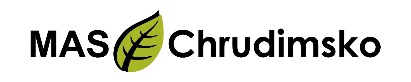 Povinné přílohy:
Plná moc – při přenesení pravomocí na jinou osobu
Zadávací a výběrová řízení
Stanovisko HZS kraje – příloha č. 7A Specifických pravidel
Studie proveditelnosti – příloha č. 4A Specifických pravidel
Výpočet čistých jiných peněžních příjmů – např. v případě prodeje původního vybavení, vzor výpočtu přílohou č. 29 Obecných pravidel
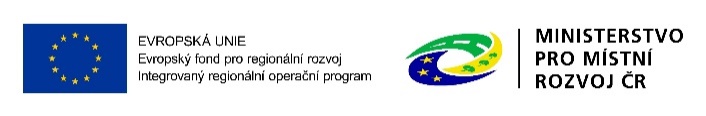 10
Podporovaná aktivitaTechnika pro integrovaný záchranný systém 5/5
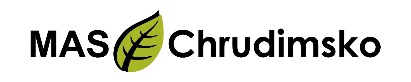 Indikátory:
5 70 01 – Počet nové techniky a věcných prostředků složek IZS

Výchozí hodnota nulová
Cílová hodnota dle počtu plánované nakoupené techniky
Dosaženou hodnotu vykazuje v systému MS 2014+ prostřednictvím Průběžných zpráv o realizaci projektu, Závěrečné zprávy o realizaci projektu, Zpráv o udržitelnosti projektu
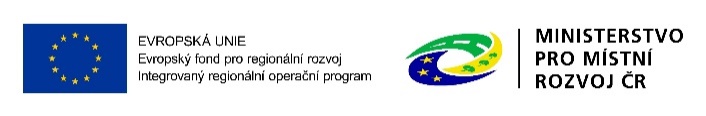 11
Podporovaná aktivitaStanice Integrovaného záchranného systému 1/5
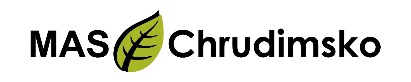 Hlavní podporované aktivity (min. 85 % celkových způsobilých výdajů):
Stavební úpravy stanice základní složky IZS
Vybudování stanice základní složky IZS 

 Za účelem zvýšení odolnosti základních složek IZS vůči účinkům mimořádné události tak, aby mohly plnit své úkoly v podmínkách mimořádné události a byly zajištěny podmínky pro rychlý výjezd složek IZS k mimořádné události
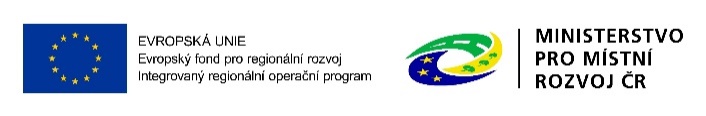 12
Podporovaná aktivitaStanice Integrovaného záchranného systému 2/5
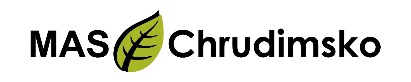 Soulad s relevantními dokumenty:
Zajištění odolnosti a vybavenosti základních složek integrovaného záchranného systému – Krajských zdravotnických záchranných služeb v území, s důrazem na přizpůsobení se změnám klimatu a novým rizikům v období 2014 – 2020
Zajištění odolnosti a vybavenosti základních složek integrovaného záchranného systému – Policie ČR a Hasičského záchranného sboru ČR (včetně JSDH) v území, s důrazem na přizpůsobení se změnám klimatu a novým rizikům v období 2014 – 2020 
Zajištění odolnosti a vybavenosti základních složek integrovaného záchranného systému – Policie ČR a Hasičského záchranného sboru ČR (včetně JSDH) v území, s důrazem na přizpůsobení se změnám klimatu a novým rizikům v období 2014 -2020
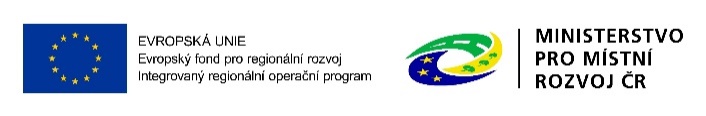 13
Podporovaná aktivitaStanice Integrovaného záchranného systému 3/5
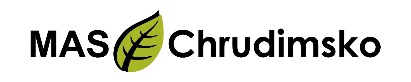 Vedlejší podporované aktivity (max. 15 % celkových způsobilých výdajů):
zpracování projektové dokumentace
zpracování studie proveditelnosti nebo její části
zpracování zadávacích dokumentací k zakázkám a organizace výběrových a zadávacích řízení
povinná publicita projektu 
zabezpečení výstavby (technický dozor investora, BOZP, autorský dozor)
nákup pozemků
demolice objektů, jejichž odstranění souvisí s realizací projektu
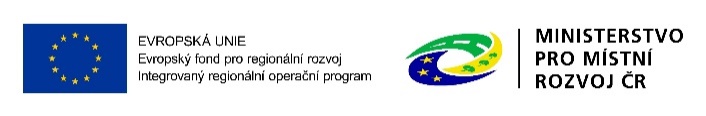 14
Podporovaná aktivitaStanice Integrovaného záchranného systému 4/5
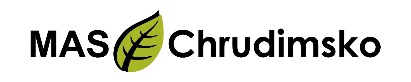 Povinné přílohy

Plná moc – při převedení pravomocí na jinou osobu
Zadávací a výběrová řízení
Stanovisko HZS kraje – vzor přílohou č. 7B Specifických pravidel
Studie proveditelnosti – osnova přílohou č. 4B Specifických pravidel
Výpočet čistých jiných peněžních příjmů – vzor výpočtu přílohou č. 29 Obecných pravidel
Územní rozhodnutí nebo územní souhlas nebo veřejnoprávní smlouva nahrazující územní řízení
Žádost o stavební povolení nebo ohlášení, případně stavební povolení
Projektová dokumentace pro vydání stavební povolení nebo pro ohlášení stavby
Doklad o prokázání právních vztahů k nemovitému majetku, který je předmětem majetku
Položkový rozpočet stavby
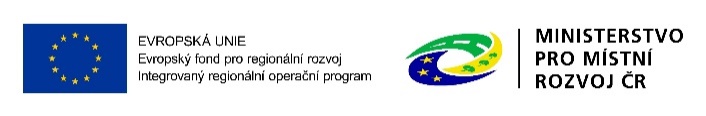 15
Podporovaná aktivitaStanice Integrovaného záchranného systému 5/5
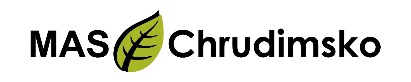 Indikátory
5 75 01 – Počet nových a modernizovaných objektů sloužících složkám IZS

Výchozí hodnota nulová
Cílová hodnota určená žadatelem v žádosti závazná
Dosaženou hodnotu vykazuje v systému MS 2014+ prostřednictvím Průběžných zpráv o realizaci projektu, Závěrečné zprávy o realizaci projektu, Zpráv o udržitelnosti projektu
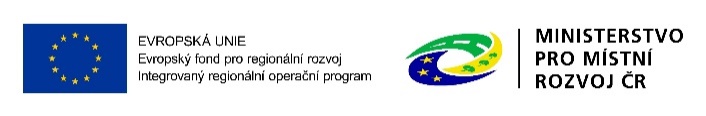 16
Udržitelnost
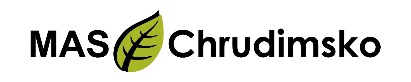 = doba, po kterou příjemce musí zachovat výstupy projektu 
Stanovena na 5 let od provedení poslední platby příjemci ze strany ŘO IROP

Příjemce podpory je povinen:
Řádně uchovávat veškerou dokumentaci a účetní doklady související s realizací projektu
Veškerý pořízený majetek používat k účelu, ke kterému se zavázal v žádosti o podporu
Zajistit financování veškerých výdajů spojených s provozem a údržbou

ŘO IROP doporučuje příjemcům sjednat pojištění majetku pořízeného z IROP.
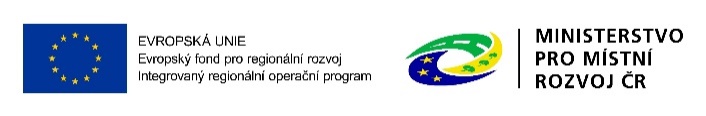 17
Podání žádosti o podporu
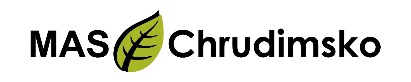 Žadatel musí mít vlastní elektronický podpis
Žadatel musí mít aktivní datovou schránku
Žádost je nutné podat výhradně v ISKP 14+ 
Online aplikace vyžadující registraci uživatele
https://mseu.mssf.cz/
Funguje v Internet Explorer nebo Mozilla - nejnovější verze
Edukační videa k vyplnění žádosti: https://www.dotaceeu.cz/cs/Jak-ziskat-dotaci/Elektronicka-zadost/Edukacni-videa
Návod k vyplnění žádosti zde: https://www.esfcr.cz/formulare-a-pokyny-potrebne-v-ramci-pripravy-zadosti-o-podporu-opz/-/dokument/797956
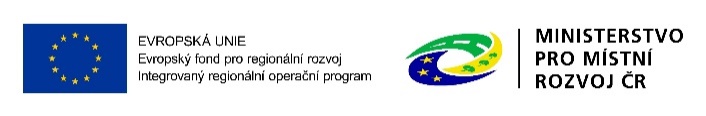 18
Podání žádosti o podporu v ISKP 14+
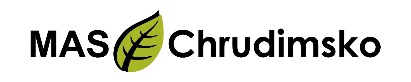 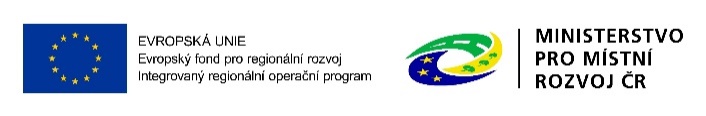 19
Podání žádosti o podporu v ISKP 14+
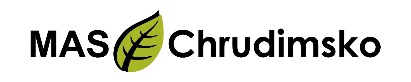 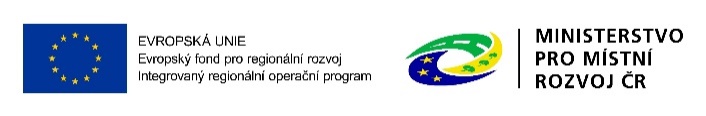 20
Podání žádosti o podporu v ISKP 14+
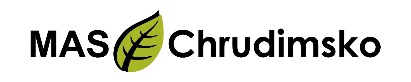 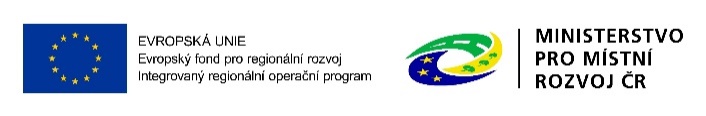 21
Podání žádosti o podporu v ISKP 14+
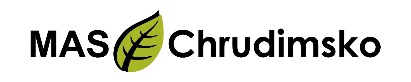 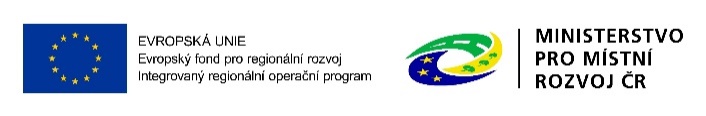 22
Podání žádosti o podporu v ISKP 14+
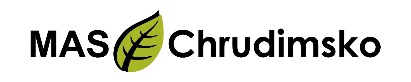 VYBRAT VÝZVU Č. 69
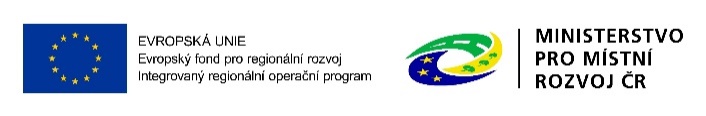 23
Podání žádosti o podporu v ISKP 14+
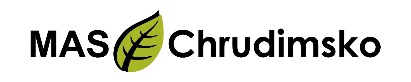 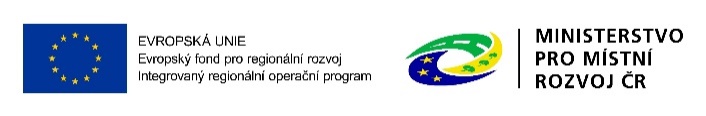 24
Podání žádosti o podporu v ISKP 14+
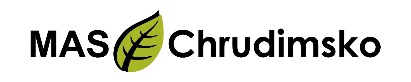 Vybrat výzvu MAS Chrudimsko
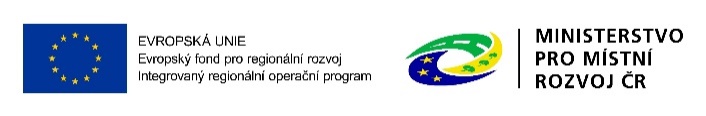 25
Podání žádosti o podporu v ISKP 14+
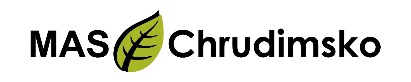 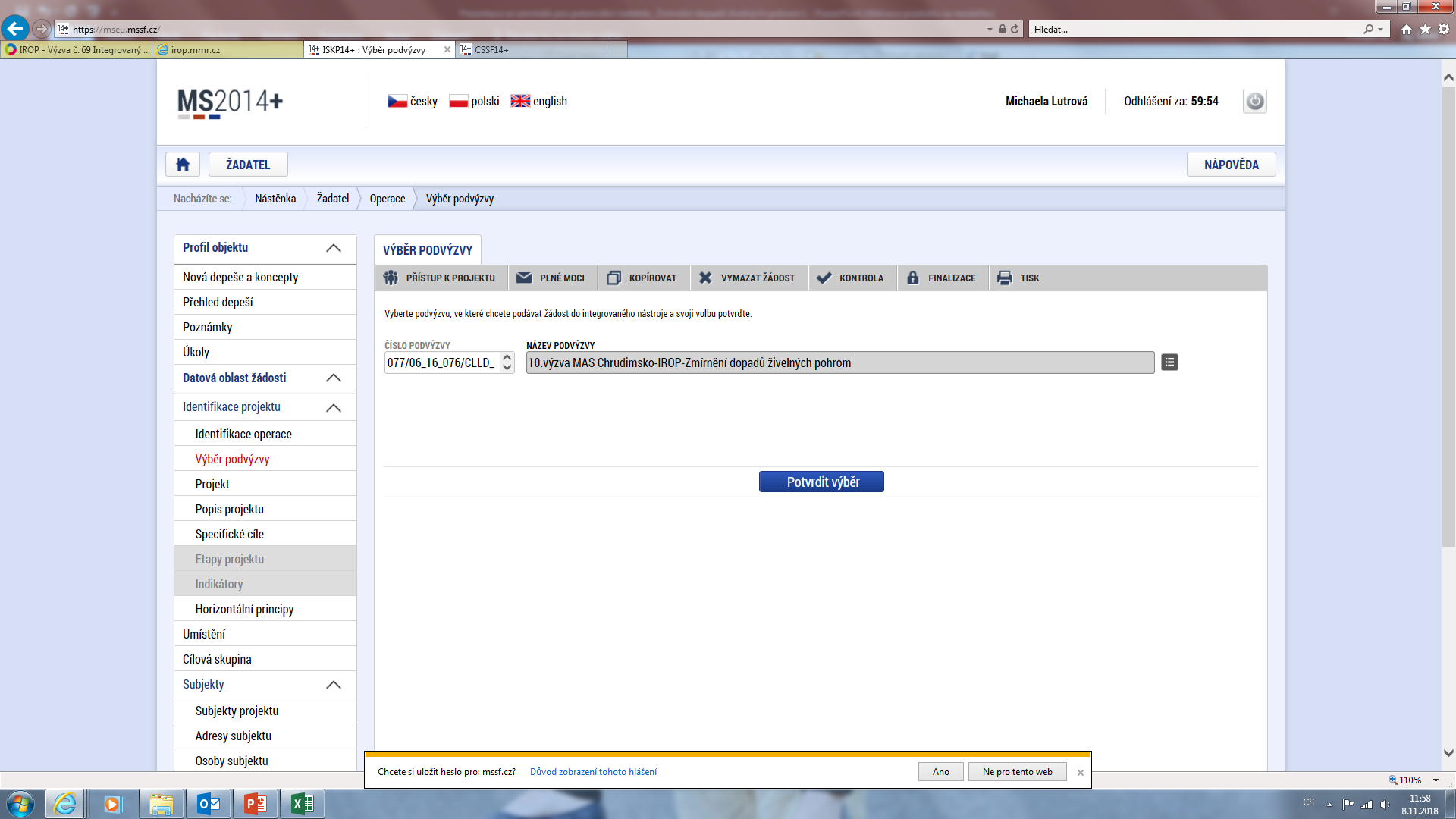 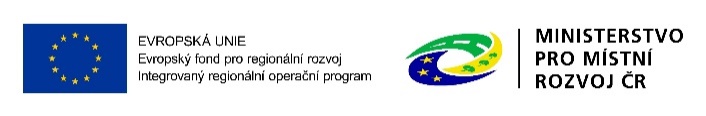 26
Podání žádosti o podporu v ISKP 14+
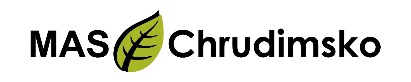 Vyplnění záložek v ISKP 14+:
Identifikace projektu
Umístění
Cílová skupina
Subjekty
Financování
Čestná prohlášení
Klíčové aktivity
Dokumenty
Podpis žádosti
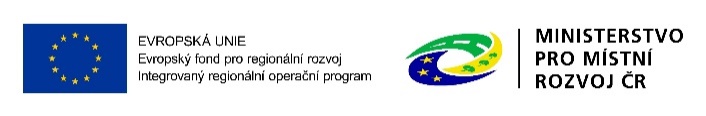 27
Postup hodnocení žádostí
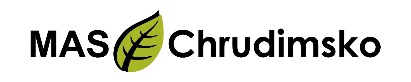 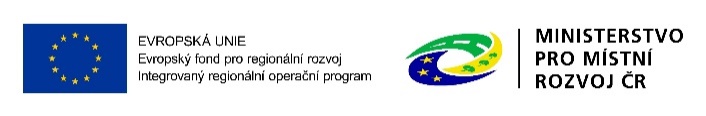 28
Další kroky
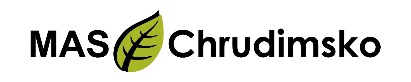 Závěrečné ověření způsobilosti Centrem pro regionální rozvoj – kritéria hodnocení jsou obsažena ve Specifických pravidlech
Vydání právního aktu
Realizace projektu
Monitoring projektu – Zprávy o realizaci projektu, Zprávy o udržitelnosti projektu dle obecných pravidel IROP
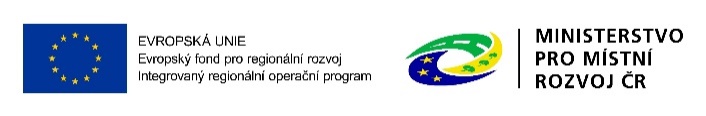 29
Důležité odkazy
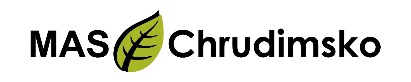 Text výzvy je dostupný zde: http://maschrudimsko.cz/10-vyzva-v-ramci-irop-zmirneni-dopadu-zivelnych-pohrom
ISKP 14+: https://mseu.mssf.cz/
Obecná pravidla pro žadatele a příjemce IROP: 
http://www.irop.mmr.cz/cs/Zadatele-a-prijemci/Dokumenty/Dokumenty/Obecna-Pravidla-pro-zadatele-a-prijemce/Obecna-Pravidla-pro-zadatele-a-prijemce-aktualne-p
Specifická pravidla pro žadatele a příjemce v rámci výzvy č. 69: 
http://www.irop.mmr.cz/cs/Vyzvy/Seznam/Vyzva-c-69-Integrovany-zachranny-system-integrovan
Podrobné informace k indikátorům: Příloha č. 3 Specifických pravidel
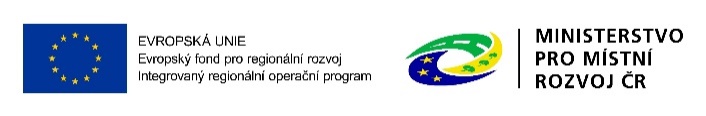 30
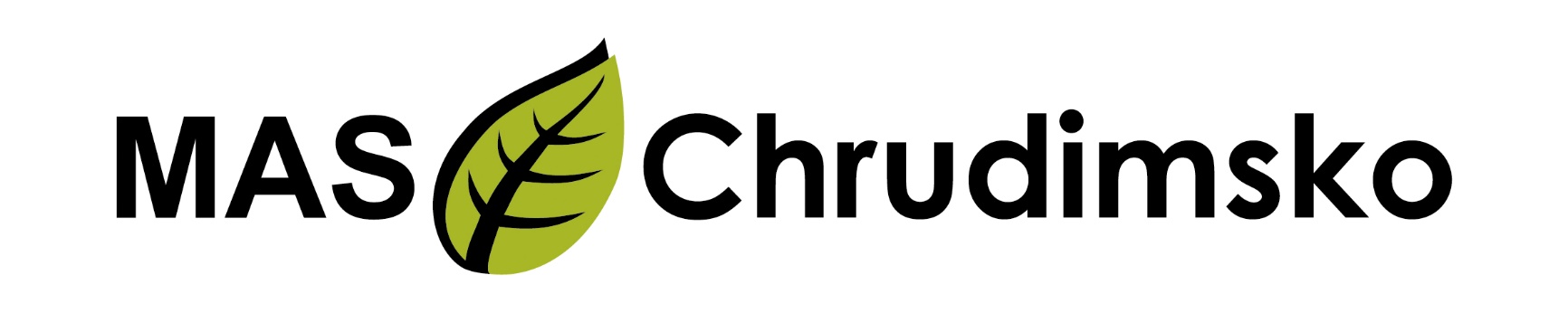 Kontakty
Resselovo náměstí 77
537 01 Chrudim

Ing. Renáta Havlová  
renata.havlova@maschrudimsko.cz
774 800 906

Ing. Michaela Lutrová
michaela.lutrova@maschrudimsko.cz
Děkujeme za pozornost.
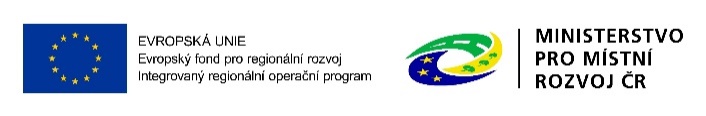 31